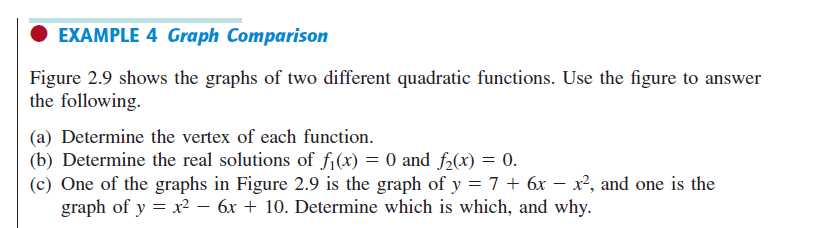 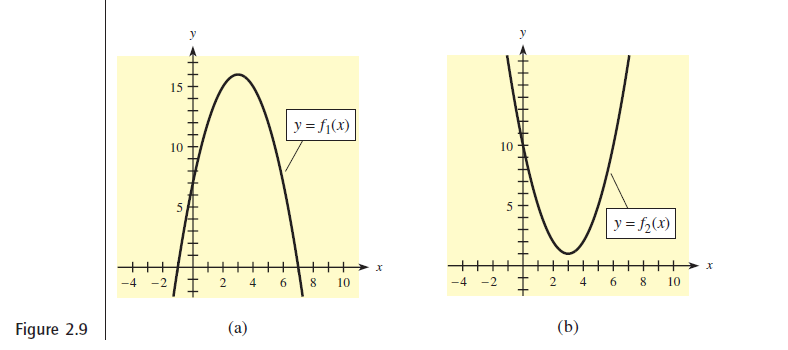 1
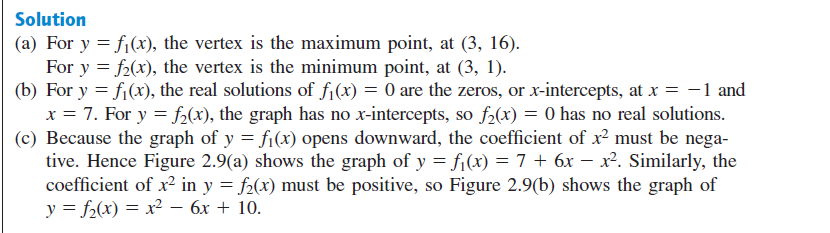 2
Chapter 2
Quadratic and Other Special Functions 
2.3 Business Applications of Quadratic Functions
3
Supply, Demand, and Market Equilibrium :
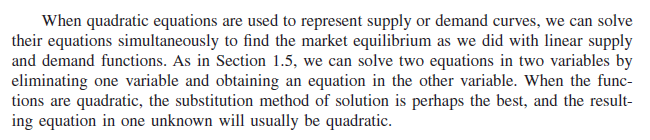 4
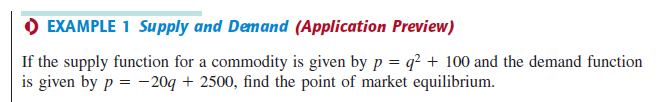 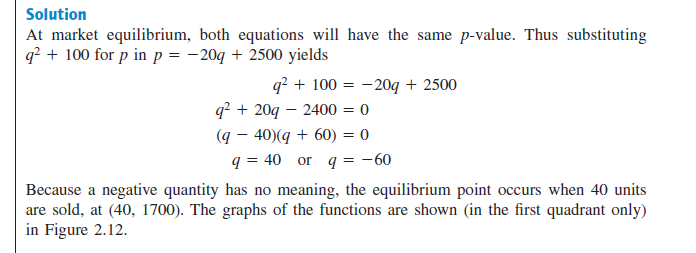 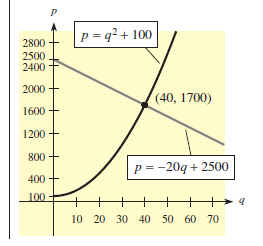 5
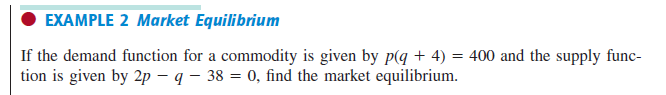 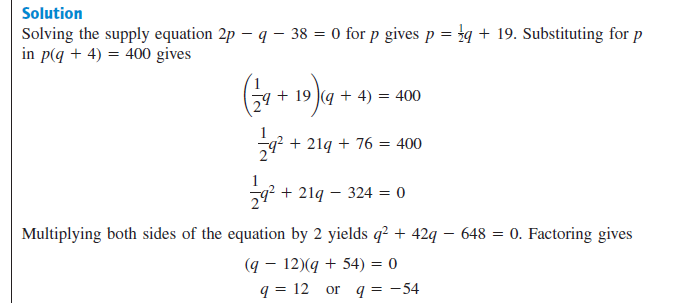 6
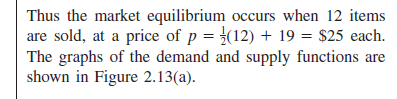 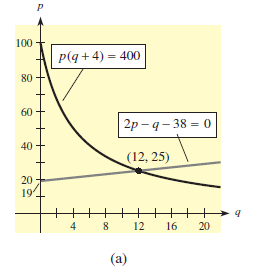 7
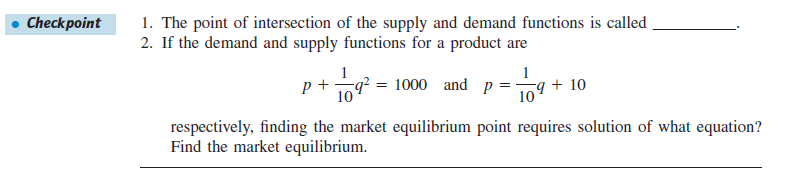 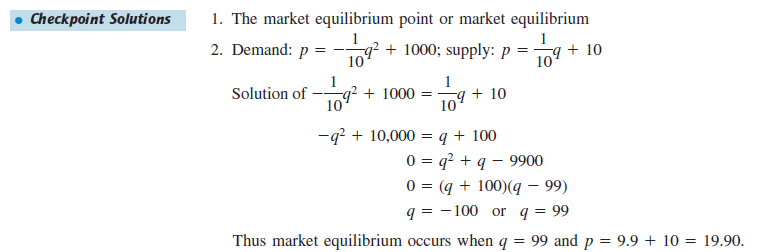 8
Break-Even Points and Maximization:
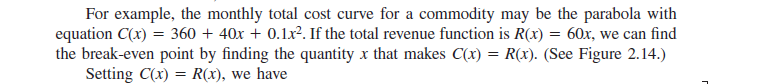 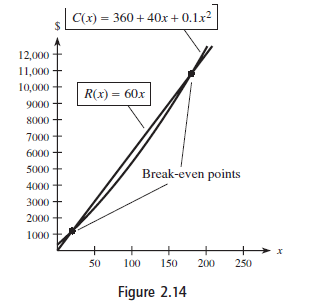 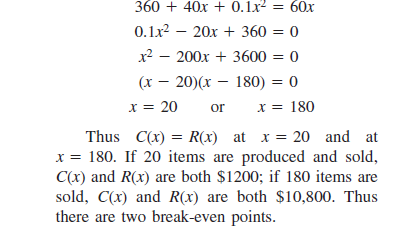 9
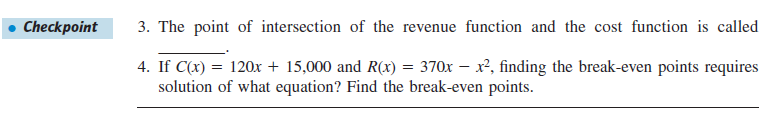 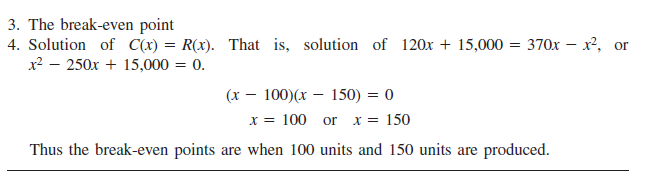 10
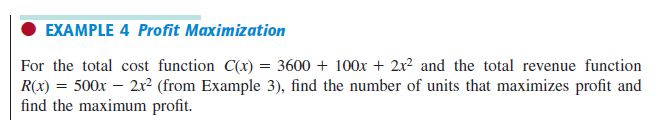 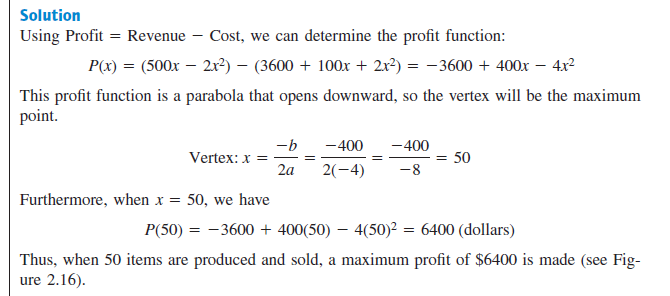 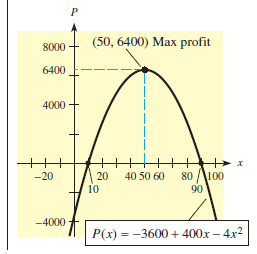 11